INSTITUCIÓN EDUCATIVA escuela NORMAL SUPERIOR PEDRO JUSTO BERRÍOEMLATECHO EMLA.
Edwin Lopera Pérez
Ángela María Pérez Mesa
Laura Rojas Chavarría
Mary Isabel Vásquez Monsalve.
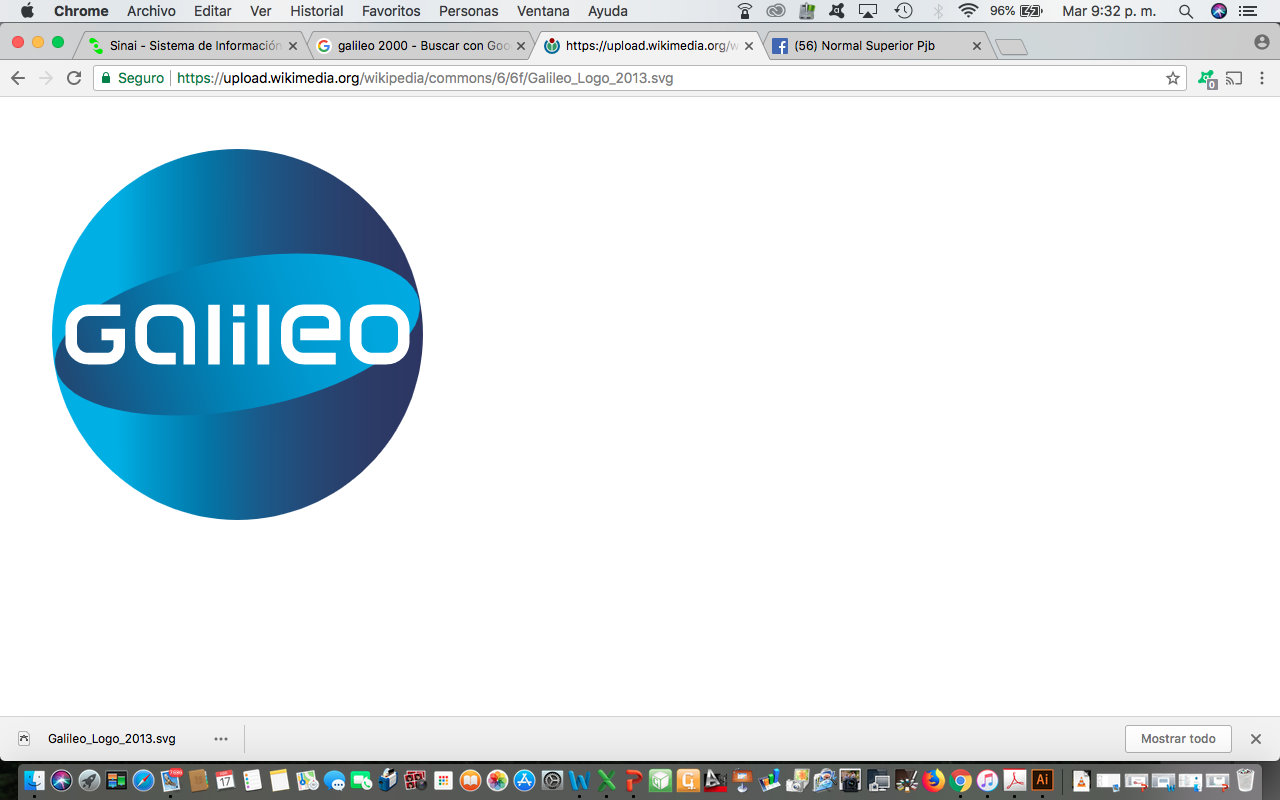 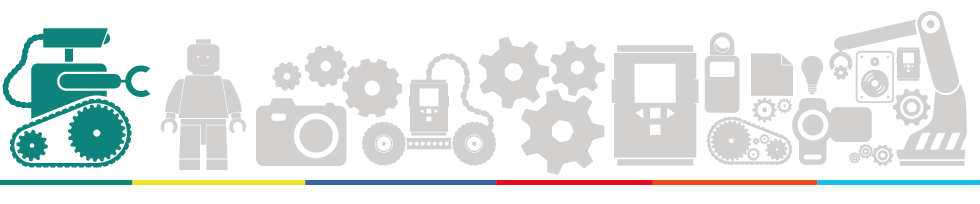 PRESENTACIÓN DEL PROYECTO 
Máximo 700 caracteres
El presente proyecto tiene como finalidad diseñar un dispositivo que permita abrir y cerrar un techo al percibir la lluvia, el cual será manejado mediante un programa llamado S4A, el cual permite tener un control del dispositivo utilizando la computadora
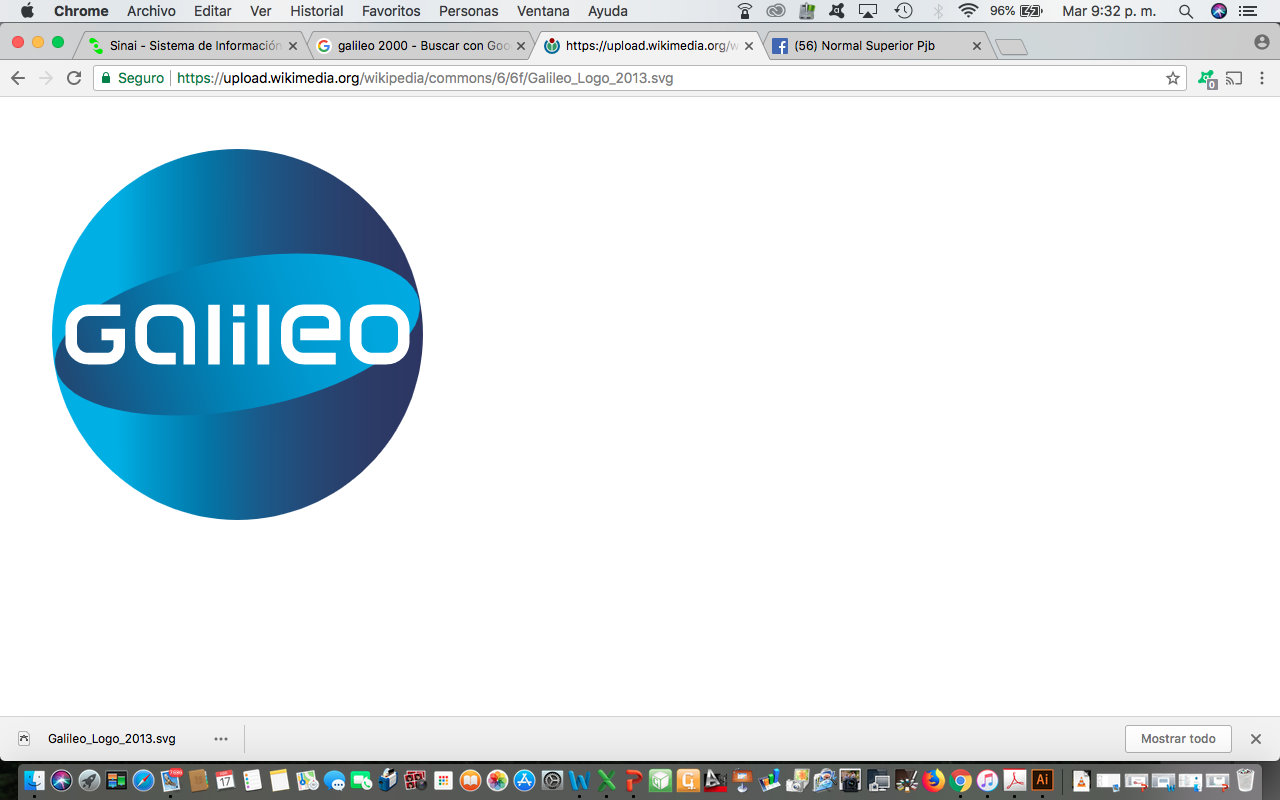 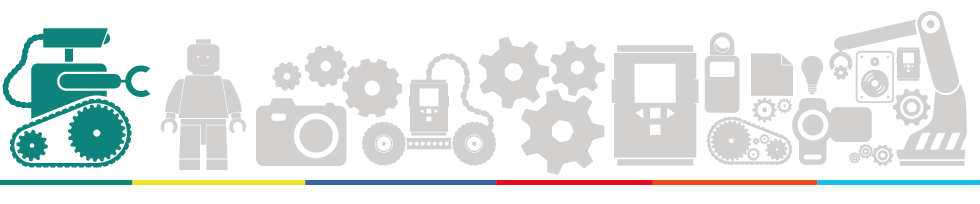 Descripción del problema: 
Teniendo en cuenta la gran cantidad de plantas que se cultiva en un vivero y la dificultad 
Que se generan al momento del riego y cuidado de las mismas, surge la idea del aprove-
chamiento del agua lluvia.
Necesidad que se quiere suplir con el proyecto:  crear un techo que Perciba las gotas
 de lluvia y pueda abrirse en el momento que se requiera, regando las plantas que se 
encuentran en el vivero-
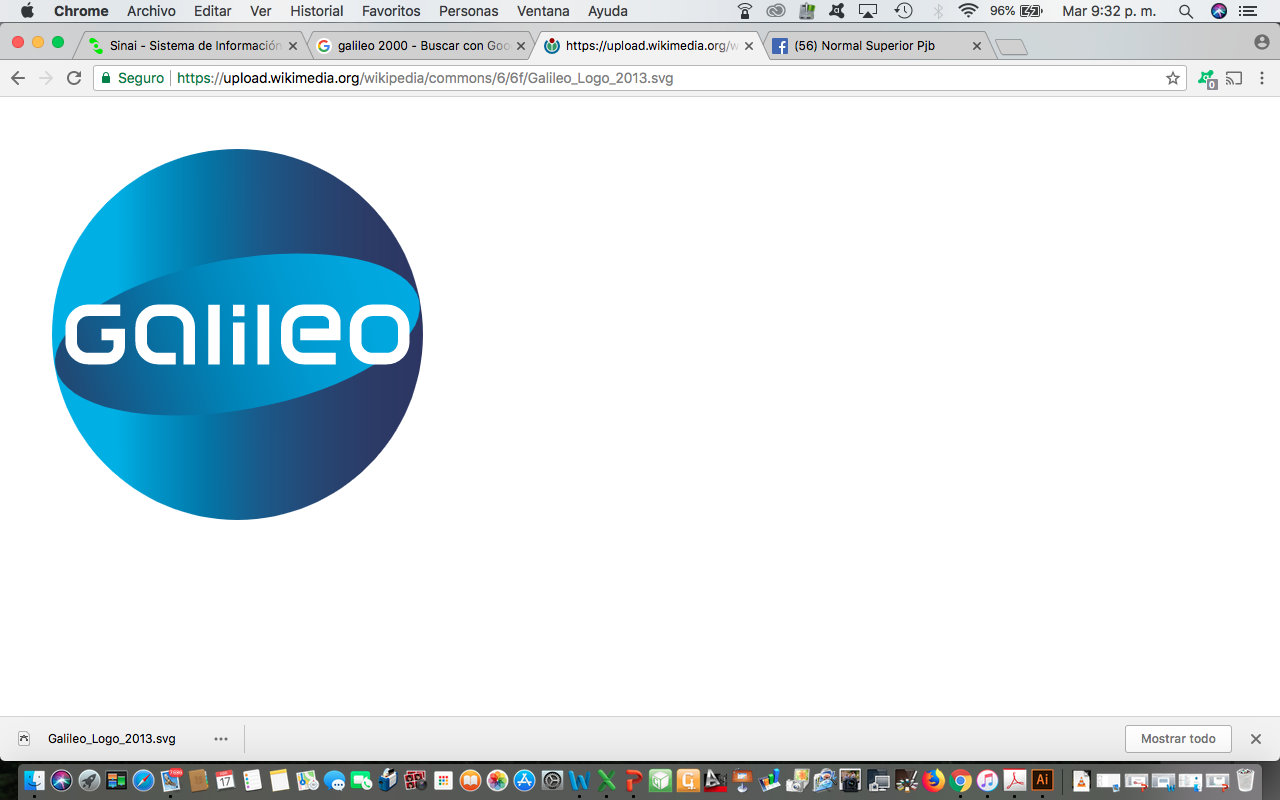 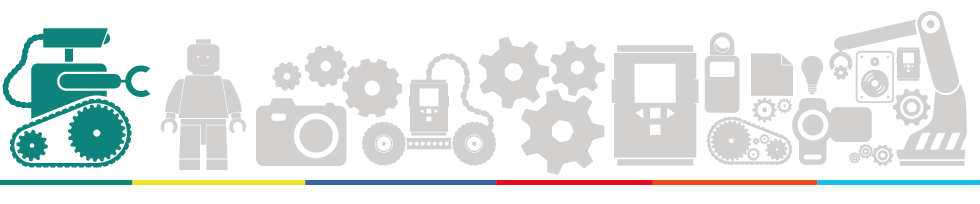 Insertar foto del boceto
Boceto inicial del proyecto
Insertar foto del boceto
Plano final del proyecto
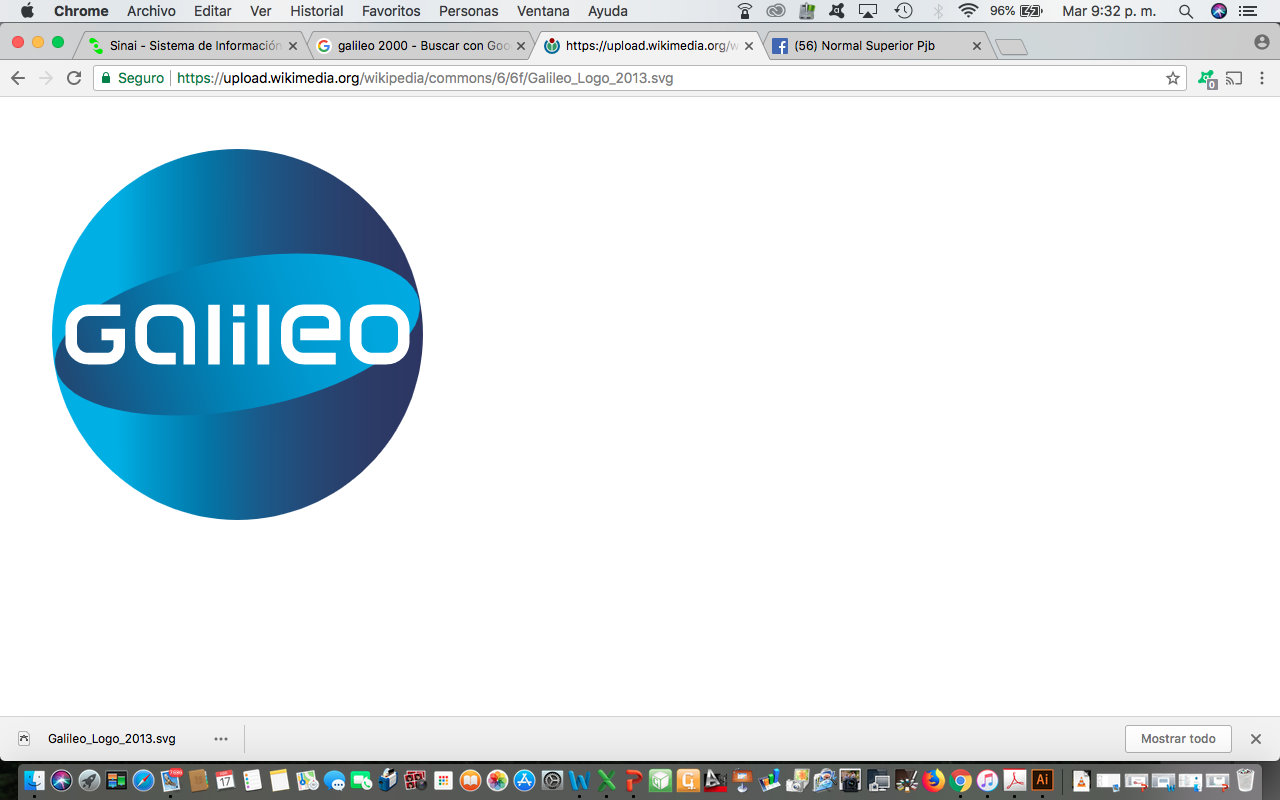 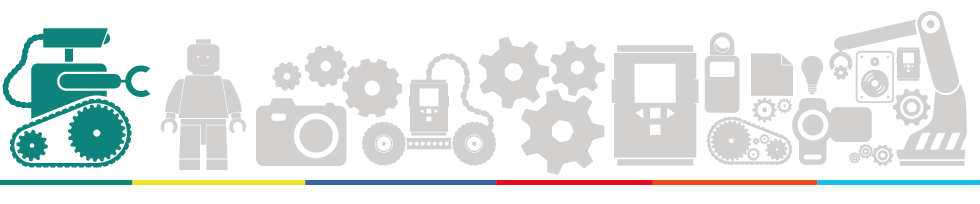 Insertar imagen desde fritzing
Esquema del montaje electrónico con
las imágenes de los elementos 
Use fritzing para hacerlo
Insertar imagen desde fritzing
Esquema electrónico con la 
simbología de los elementos.
Use fritzing para hacerlo
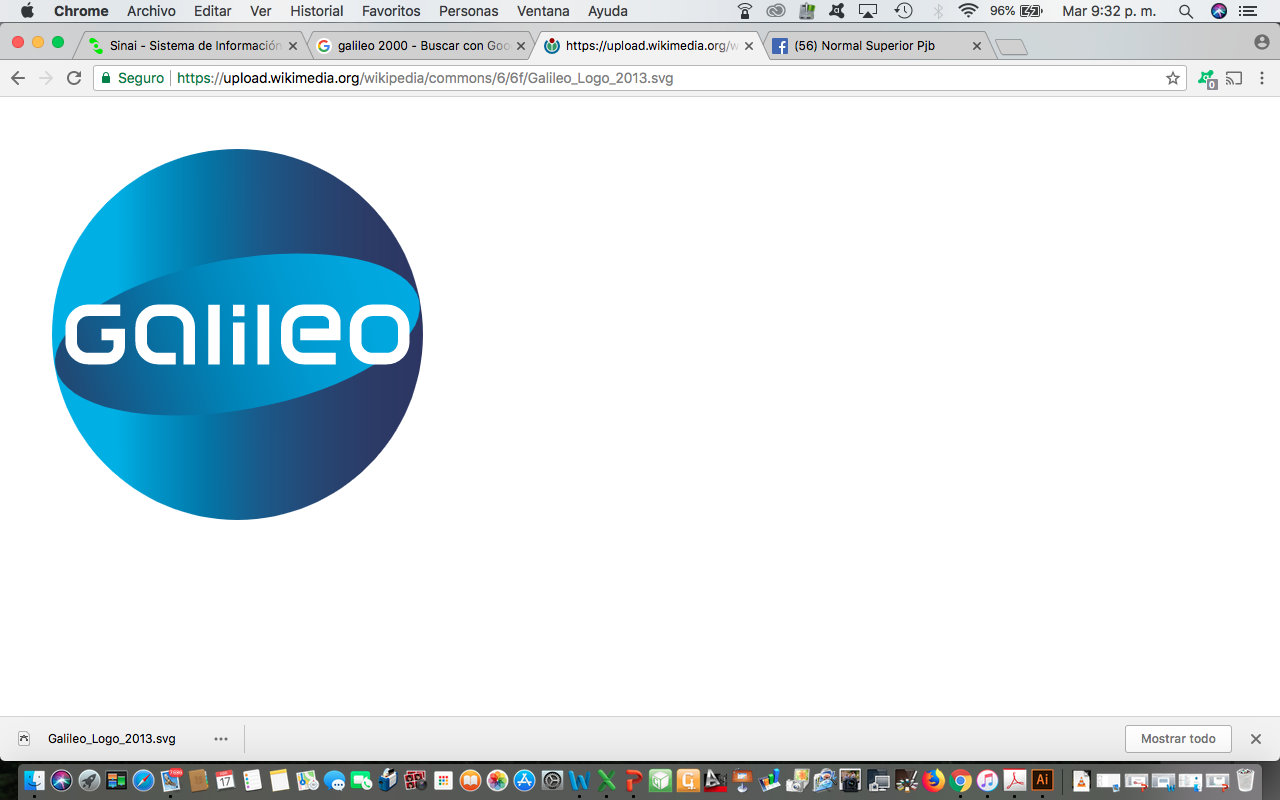 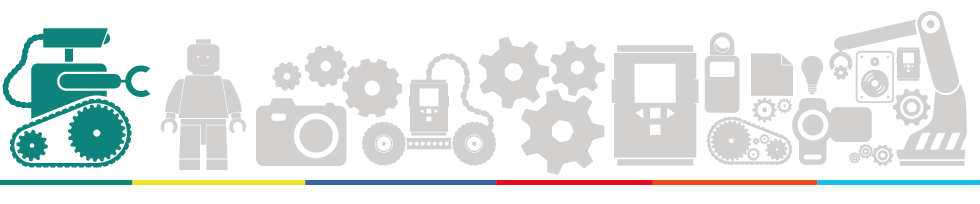 LISTADO DE MATERIALES NECESARIOS
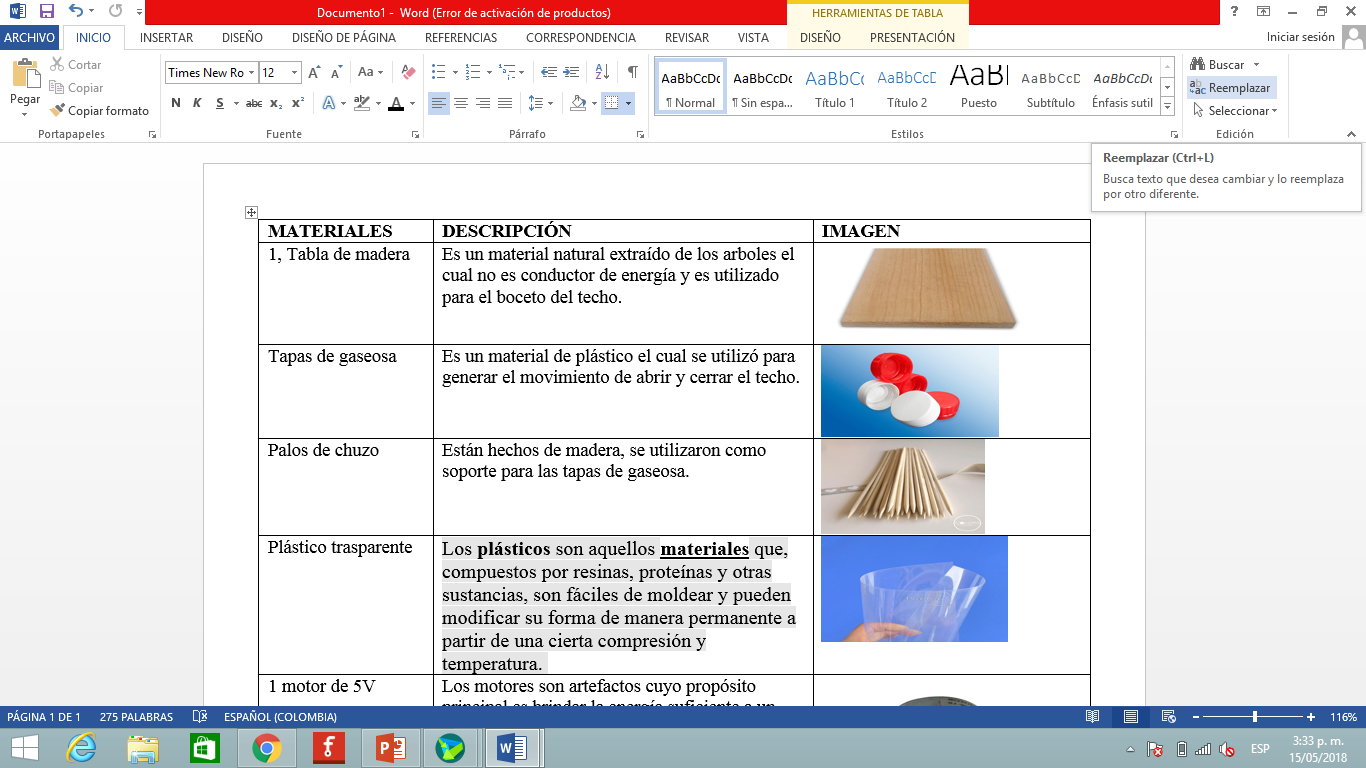 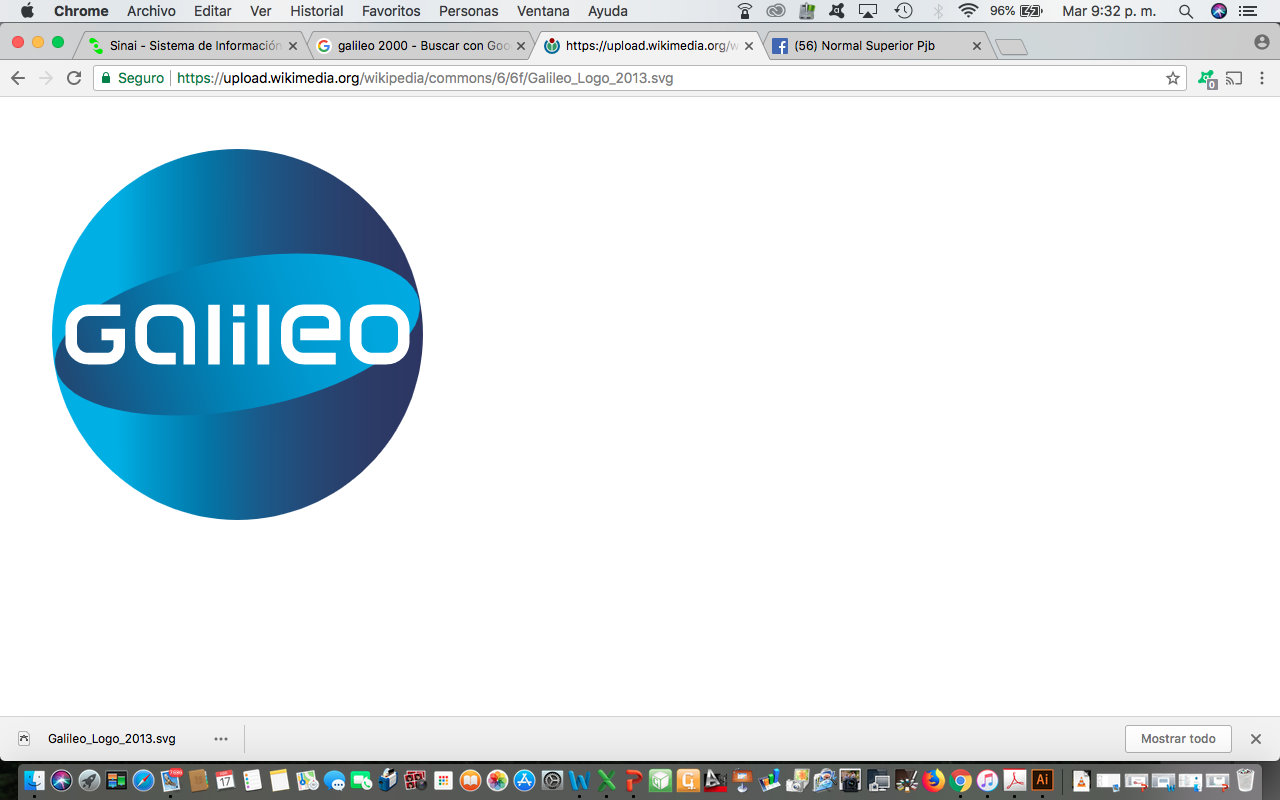 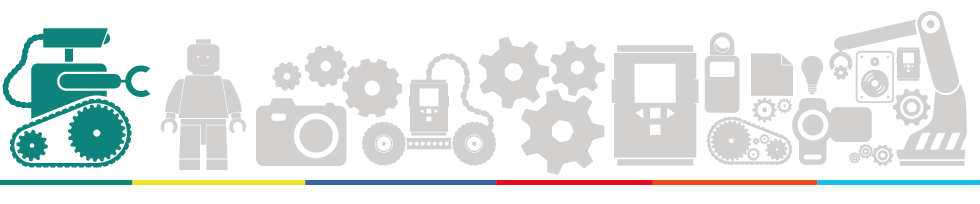 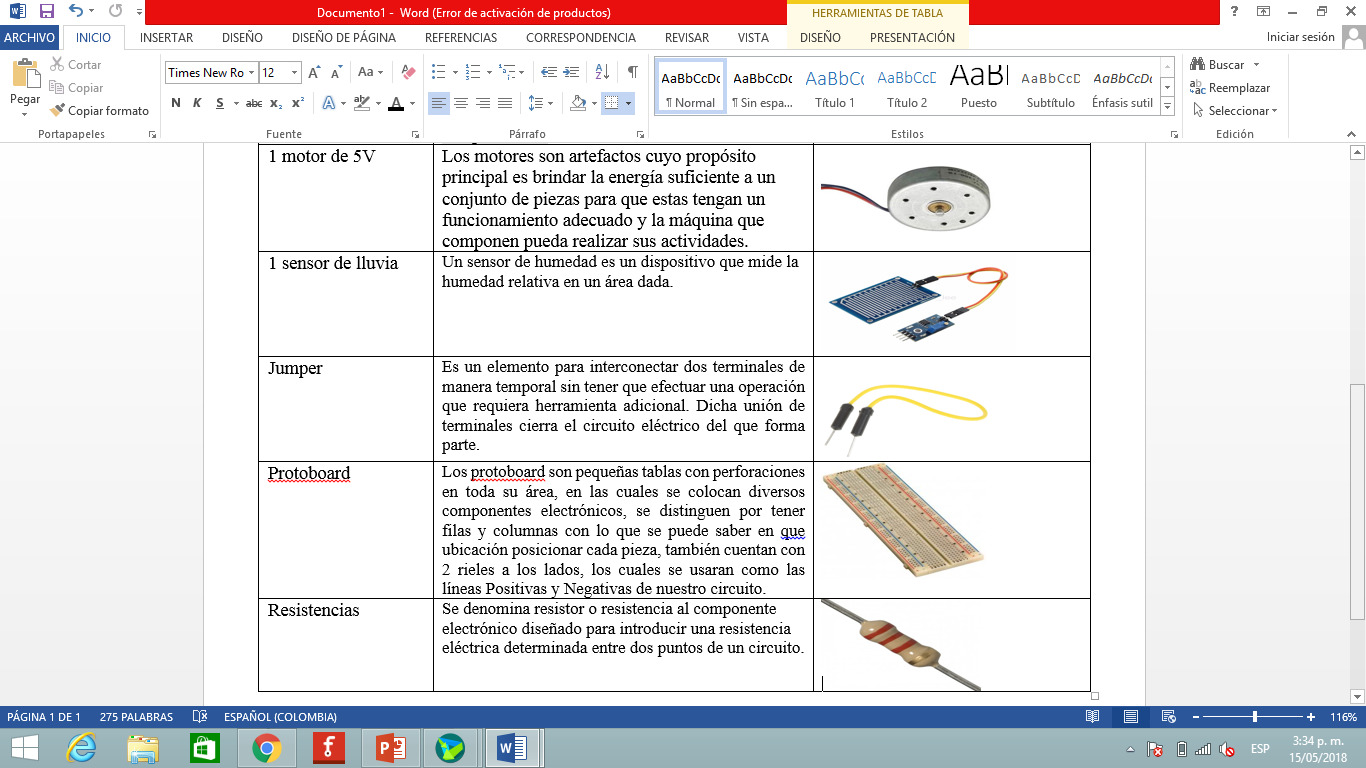 PROCESO DE CONSTRUCCIÓN
FOTO REPORTAJE – INCLUIR FECHA
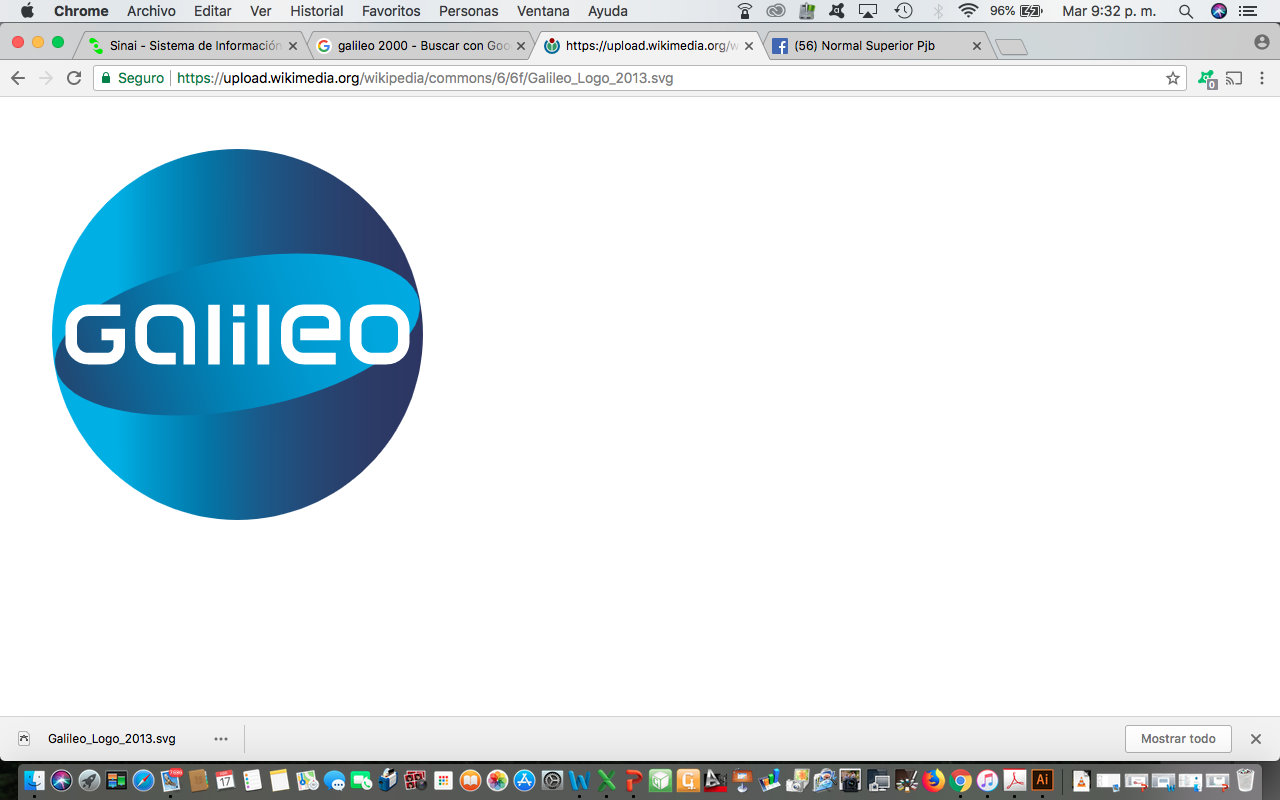 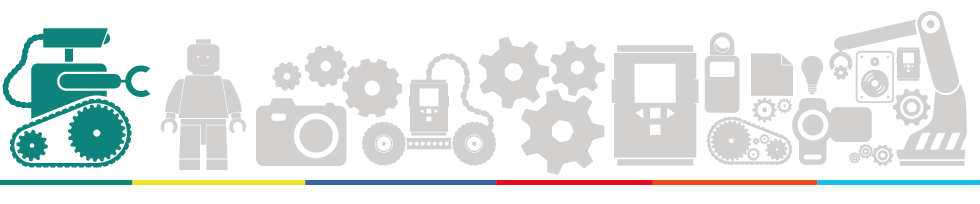 PRUEBAS Y RESULTADOS
VIDEO QUE DESCRIBE EL FUNCIONAMIENTO
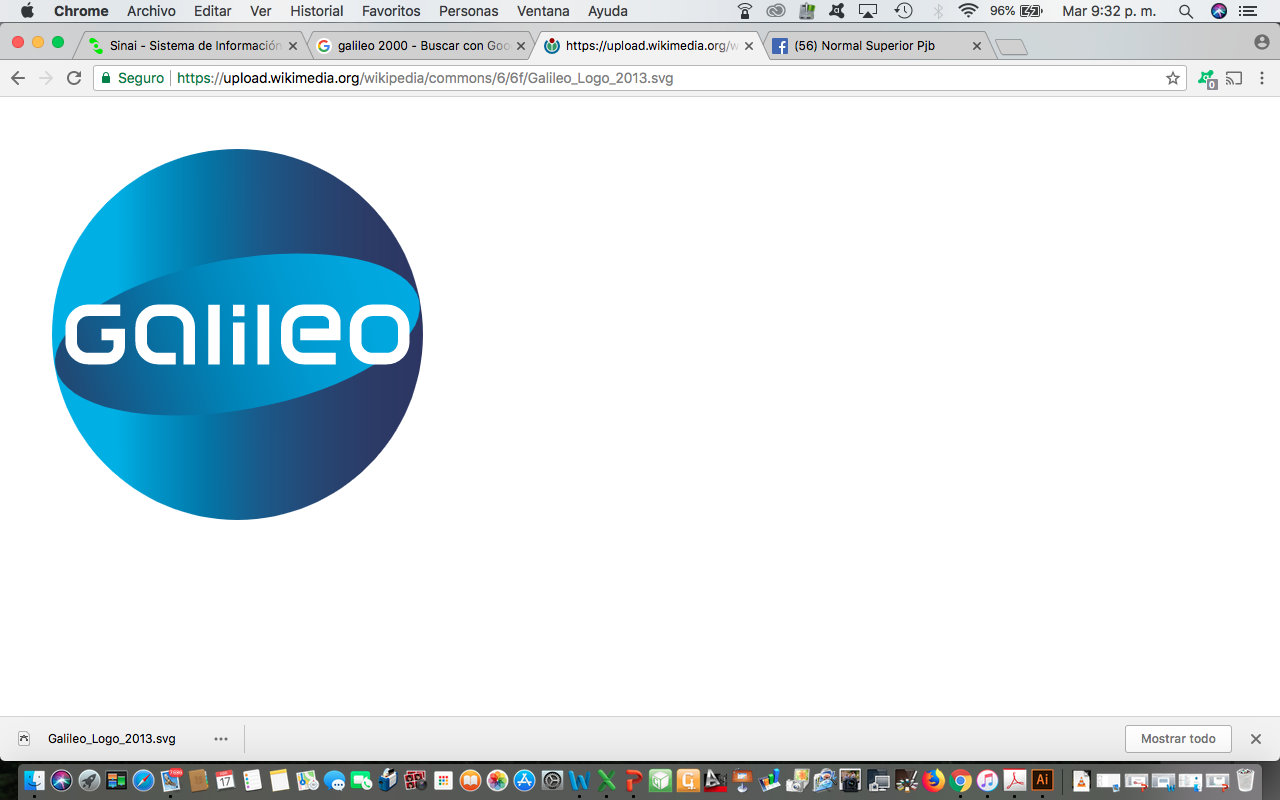 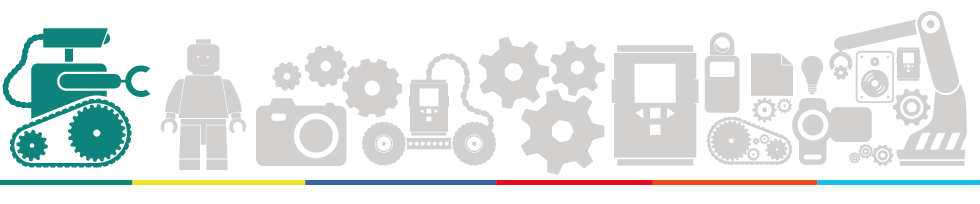 EVALUACIÓN Y CONCLUSIONES
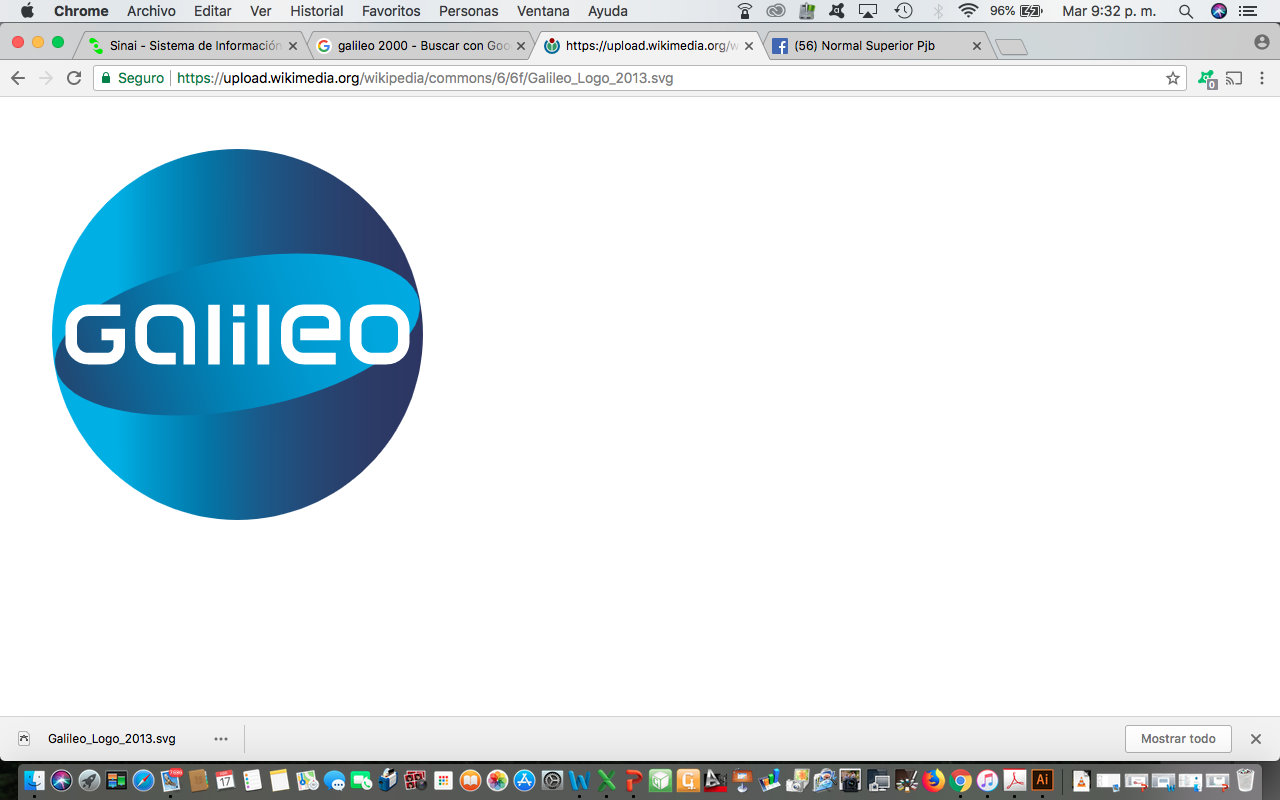 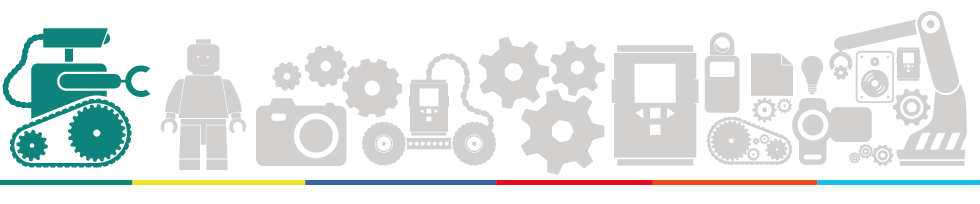 FUENTES BIBLIOGRÁFICAS
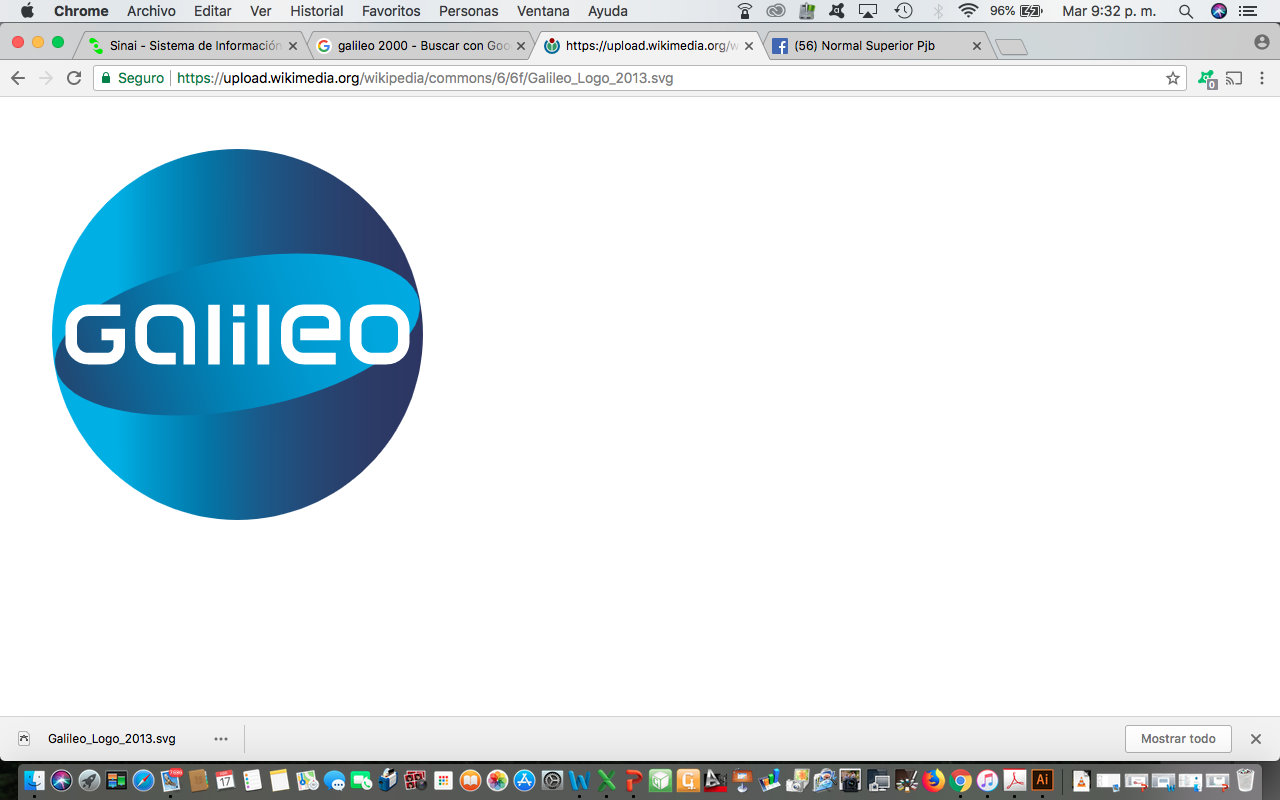 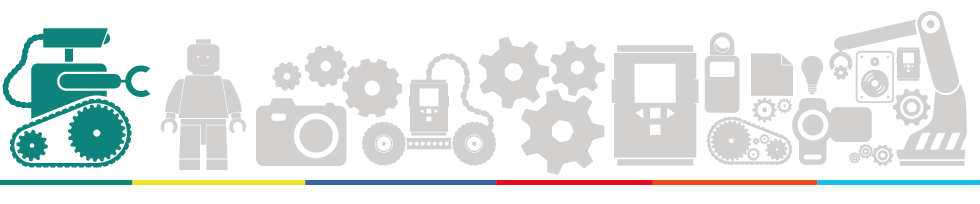